NÓI VÀ NGHE
TRÌNH BÀY Ý KIẾN VỀ MỘT VẤN ĐỀ XÃ HỘI
Khởi động
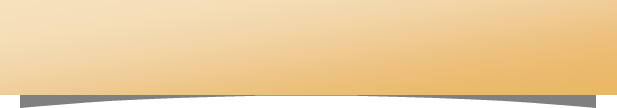 Chia sẻ những suy nghĩ, cảm xúc của bản thân sau khi xem video.
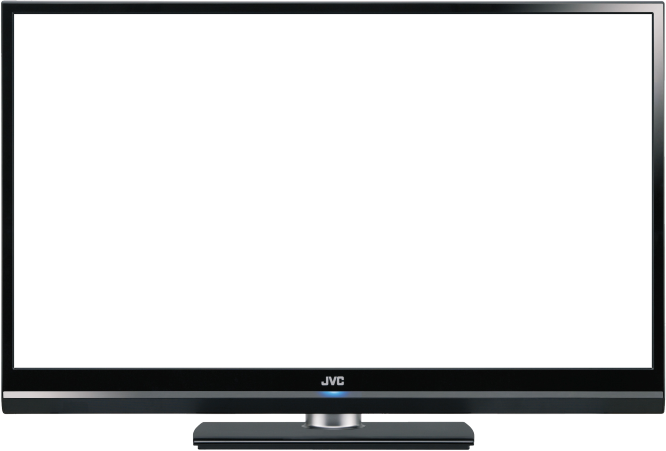 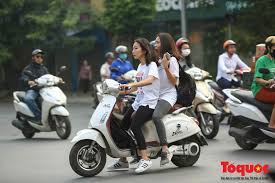 VIDEO
YOUTUBE
https://www.youtube.com/watch?v=E2Mrcp43KQM
Hình thành kiến thức
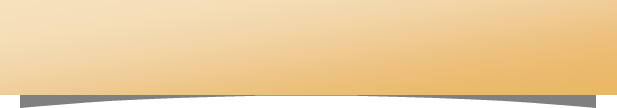 Bài nói trình bày ý kiến về vấn đề xã hội cần đảm bảo những yêu cầu nào?
Tìm một số vấn đề xã hội đáng quan tâm trong đời sống và trong các tác phẩm văn học?
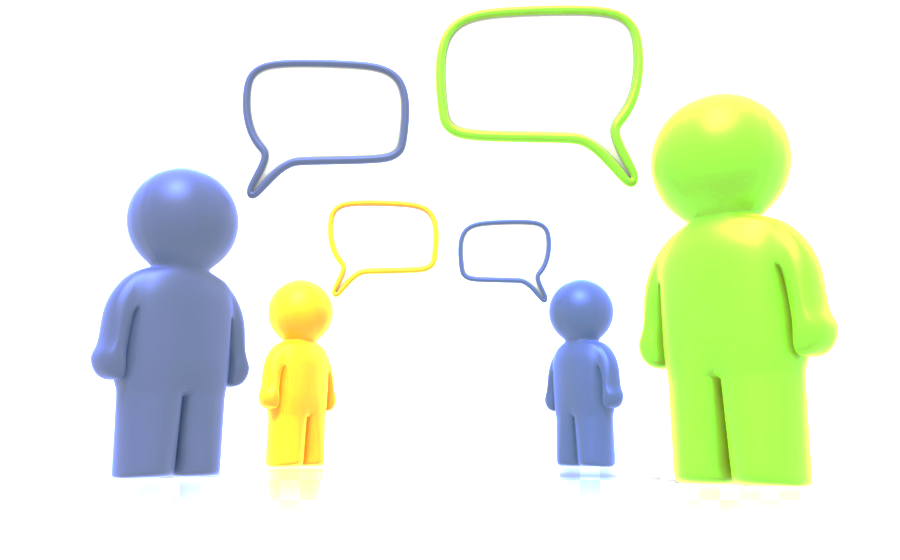 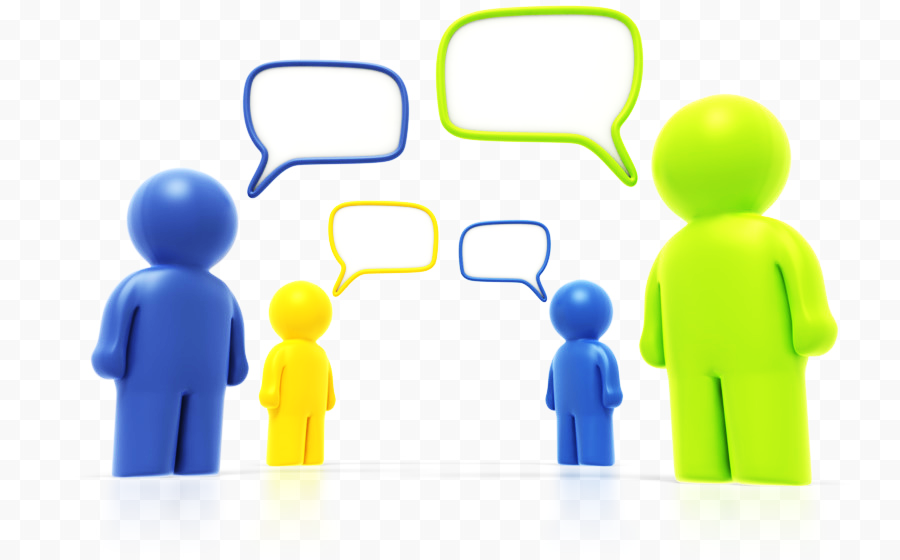 CẶP ĐÔI CHIA SẺ
I. Định hướng
* Trong các tác phẩm văn học:
- Giá trị của tình cha con gợi ra sau khi đọc tác phẩm Lão Hạc của nhà văn Nam Cao.
Sau khi đọc đoạn trích Người thầy đầu tiên, em có suy nghĩ gì về quê hương, người thầy và mái trường tuổi thơ.
…
1. Một số vấn đề xã hội:
* Trong cuộc sống:
- Ngưỡng mộ và mê muội thần tượng,
- HS cấp THCS sử dụng xe máy để tới trường.
Cần biết lựa chọn sách để đọc.
…
2. Yêu cầu chung: Để trình bày ý kiến về một vấn đề xã hội, các em cần:
Xác định đối tượng người nghe
Cách thức và thái độ khi nói
Xác định bối cảnh trình bày
Xác định vấn đề định trình bày ý kiến
Xác định mục đích: Nêu ý kiến thuyết phục người nghe
Nội dung
Chuẩn bị thêm tranh ảnh, video, thiết bị hỗ trợ nếu cần.
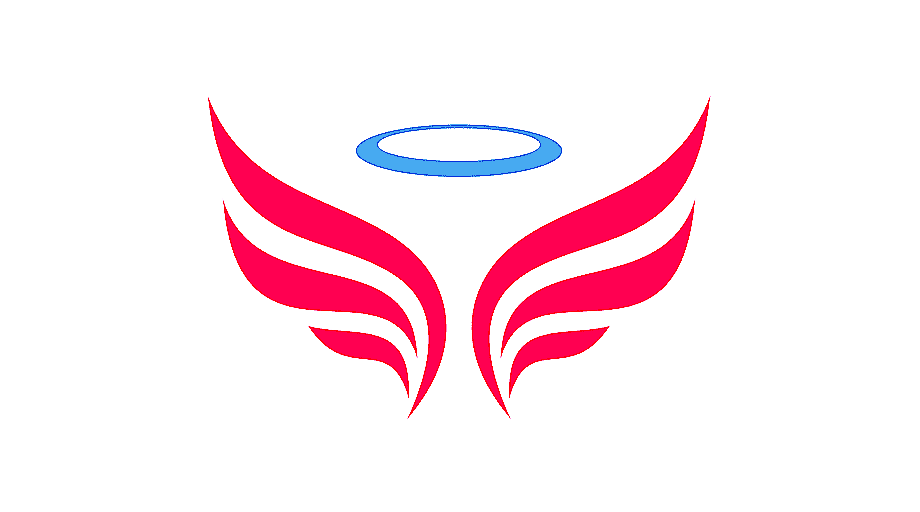 II. Thực hành nói và nghe
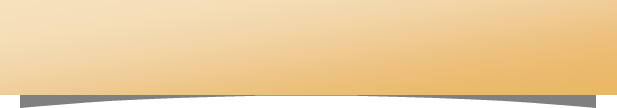 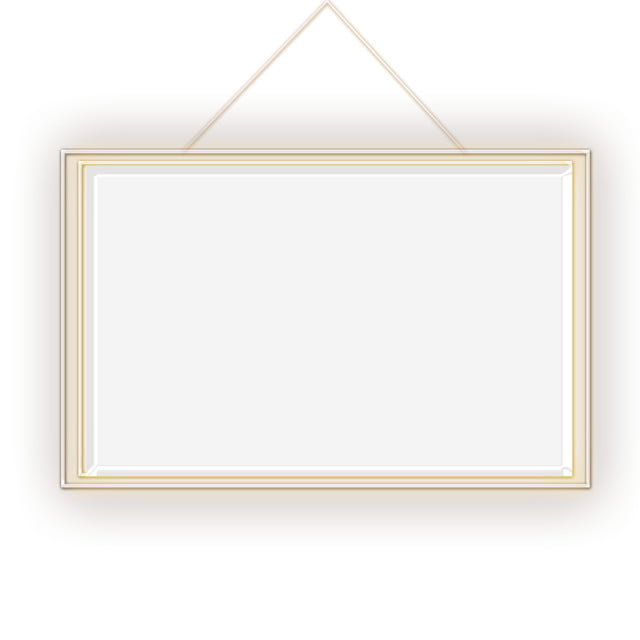 Đề bài:Suy nghĩ của em về thái độ cần có của người lớn đối với ước mơ của trẻ em sau khi đọc văn bản “Trong mắt trẻ” (trích “Hoàng tử bé’’ của Ê-xu-pe-ri)
a. Chuẩn bị nội dung nói
- Xem lại đoạn trích “Trong mắt trẻ” (trích “Hoàng tử bé’’ của Ê-xu-pe-ri)
Xác định đề tài, người nghe, mục đích, không gian và các phương tiện hỗ trợ
- Không gian: lớp học
- Dự định các phương tiện hỗ trợ.
- Đối tượng nghe: bạn bè, thầy cô
b. Tìm ý, lập dàn ý
Tìm ý:
- Đoạn trích “Trong mắt trẻ” (trích “Hoàng tử bé’’ của Ê-xu-pe-ri) kể lại chuyện gì?
- Nội dung đoạn trích đặt ra vấn đề thái độ cần có của người lớn đối với ước mơ của trẻ em như thế nào?
- Ước mơ của trẻ em có đặc điểm gì?
- Thái độ của người lớn đối với ước mơ của trẻ em có thể khác nhau như thế nào? Biểu hiện cụ thể ra sao?
- Theo em, cần củng hộ hay phê phán những thái độ nào? Vì sao?
- Em sẽ làm gì để thuyết phục người lớn có thái độ tích cưc với ước mơ của bản thân.
Lập dàn ý:

- Mở bài: 
+  Lời chào hỏi mở đầu.
+ Nêu vấn đề cần trình bày: Người lớn cần hiểu và tôn trọng ước mơ của trẻ em. Đó là vấn đề đặt ra trong đoạn trích “Trong mắt trẻ” (trích “Hoàng tử bé’’ của Ê-xu-pe-ri)
Thân bài:
Lần lượt trình bày các nội dung trong mục tìm ý:
+ Nội dung văn bản Trong mắt trẻ và vấn đề ước mơ của trẻ em.
+ Đặc điểm ước mơ của trẻ em.
+ Biểu hiện cụ thể về sự khác nhau giữa thái độ của người lớn và ước mơ của trẻ em.
+ Nguyên nhân cần phê phán và ủng hộ đối với từng thái độ nêu trên.
Kết bài: 
+ Khái quát ý nghĩa vấn đề.
+ Hành xử phù hợp của trẻ em khi đối diện với thái độ của người lớn với ước mơ của bản thân.
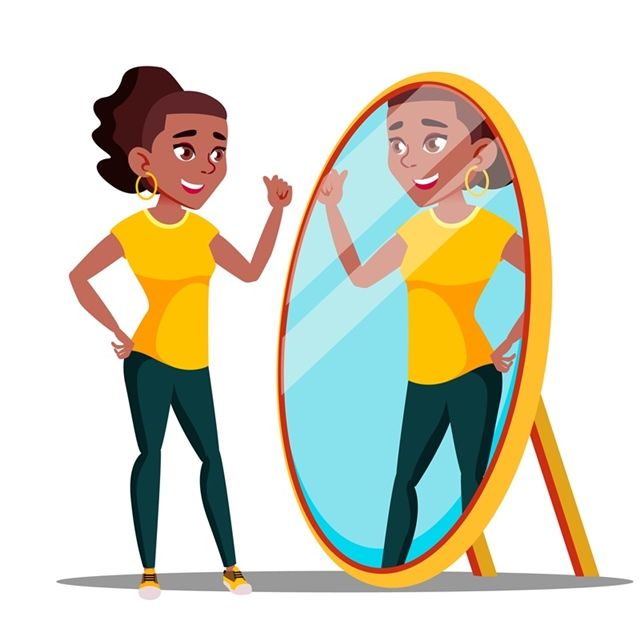 * Tự luyện tập và trình bày
+ Để trình bày tốt, em hãy luyện tập trước (trình bày một mình hoặc trước bạn bè, người thân)
+ Cách nói: tự nhiên, gần gũi, chia sẻ, giãi bày.
d. Kiểm tra, chỉnh sửa.
* Bảng tự kiểm tra bài nói:
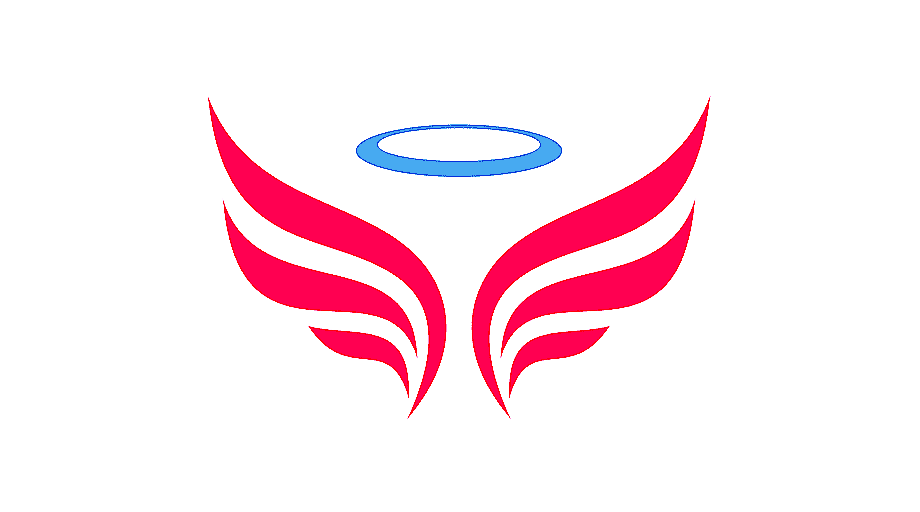 II. Thực hành nói và nghe
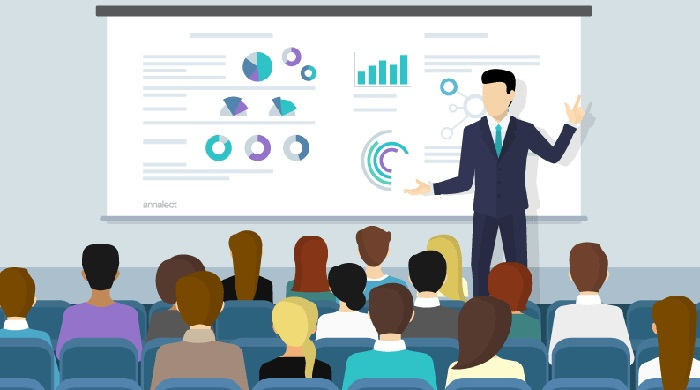 III. Đánh giá, thảo luận
* Bảng tự kiểm tra kĩ năng nghe: